CEPC Radiation protection and Dump system design status
Zhongjian MA, Guangyi TANG, Xiaohao CUI
14/02/2020
Dump and dump transfer line design
Recall from last report:
Based on Z-2T model, a set of kicker magnets has been used to dilute the beam horizontally and vertically
Bunch distribution on the dump surface is assumed to be 25cm x 25cm; The highest temperature rise on the dump core is reasonable from thermal conduction formula calculation
The length of transfer tunnel is about 100m; the diameter is about 2m, considering the vacuum equipment, pipe installation
The size for dump cavern is about 5m in transverse and 7m in longitudinal
2
Dump Lattice design
Keep the drift distance is 100m, two sets of dilution kicker requirement was designed by Cuixh
Set 1: keep the magnet strength is the same
Set 2: maximum the bunch distribution on the dump surface, about 30cm*30cm
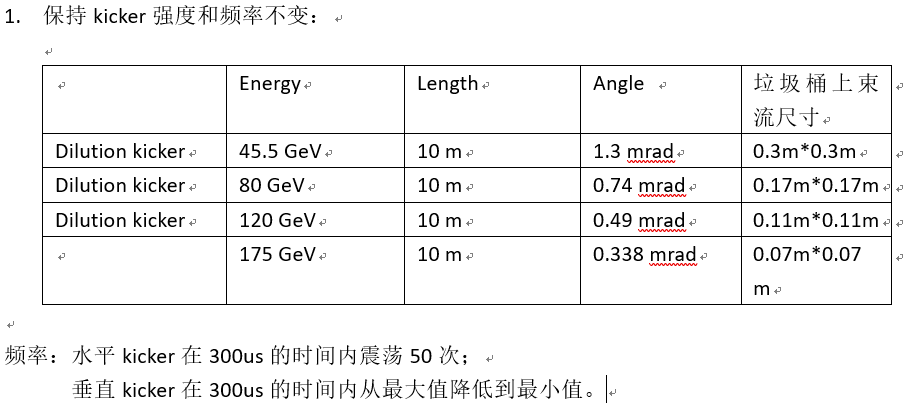 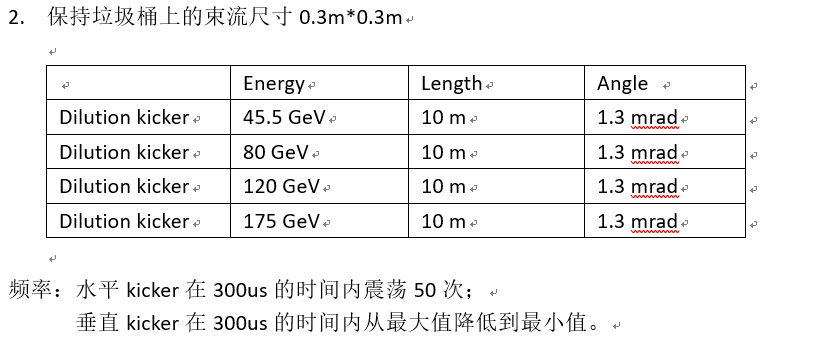 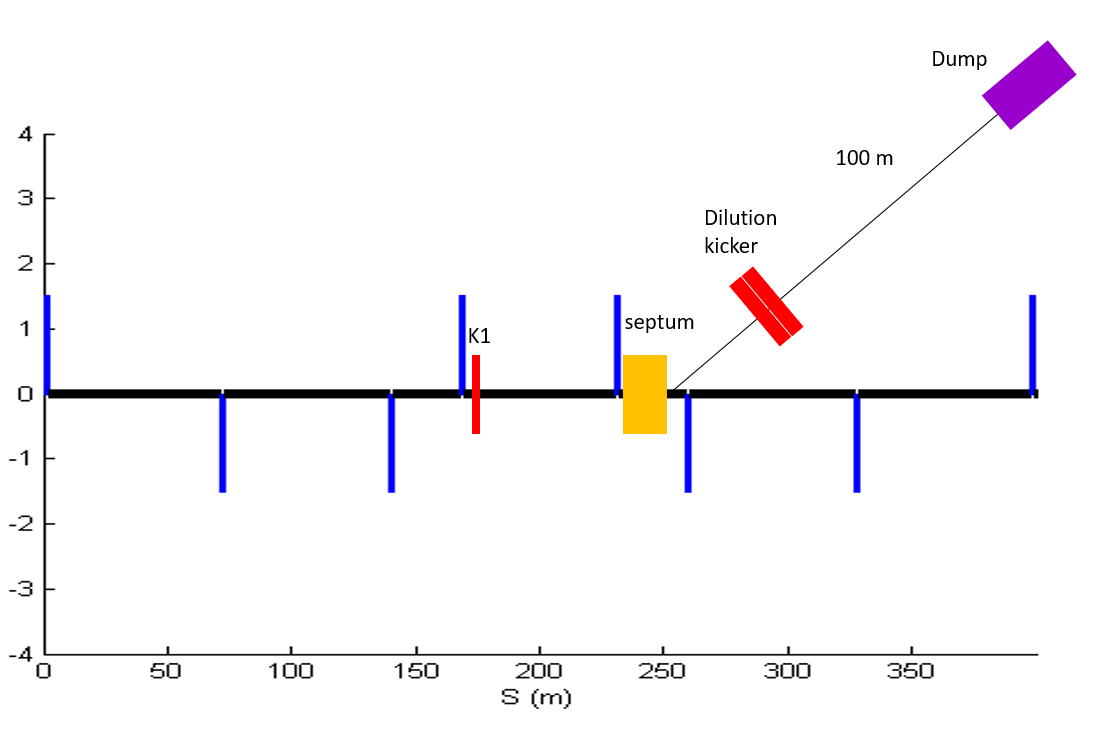 Need to be further discuss:
The transfer line inside the tunnel lasts long that may effect the components layout near the CEPC beam line; also have to consider the bypass method for the future SPPC beam line;
3
Bunch distribution and analysis
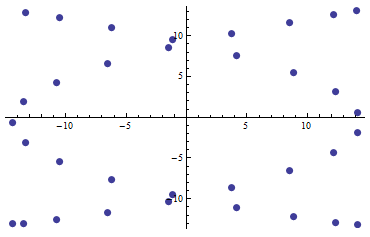 The distributions of bunches for 5 operation models on the dump surface is simulated by Dr. Cui Xiaohao.
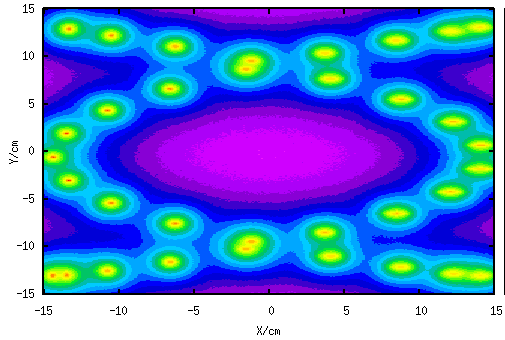 Focus on 4 sub regions because the bunches in these regions are smaller than any others. 
Revised Fluka to enlarge the limit on number of bins;
Bin size is about mm@z direction and ten um@xy direction
Find the bin which contain maxium energy deposition
Import to ANASYS to analyze the material stability.
Energy deposition on the dump core
Bunch distribution-tt model
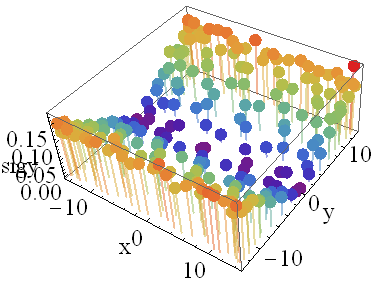 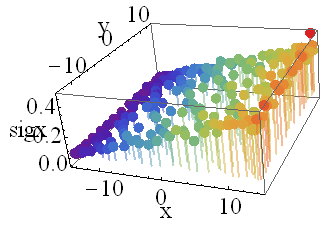 4
Sig_x & Sig_y analysis for bunch distribution
Bunch distribution and analysis-con
Higgs mode





Z 3T
W threshold





Z 2T high-lumi
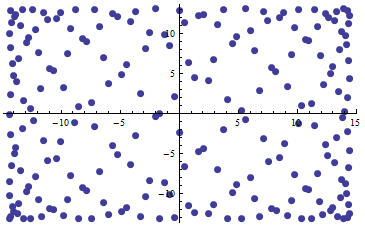 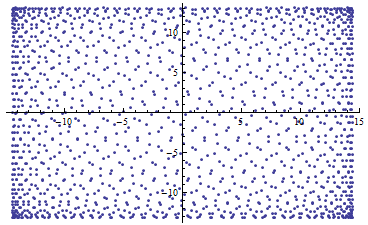 Z-2T
Z-3T
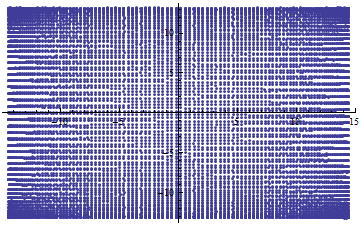 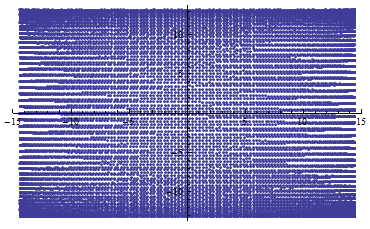 5
Energy deposition and temperature rise-pre
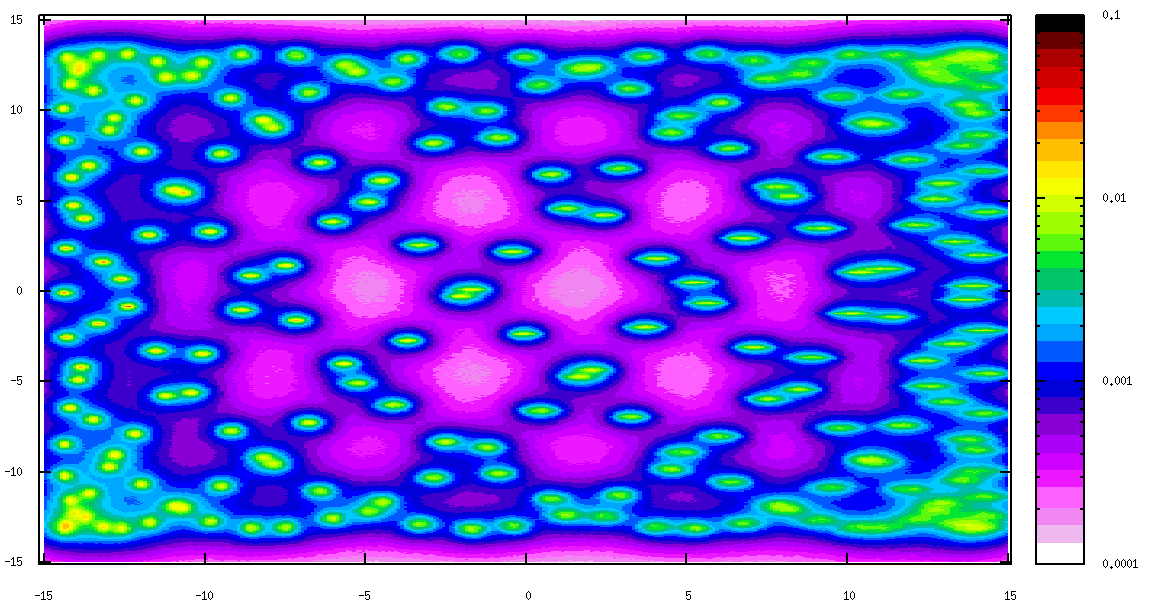 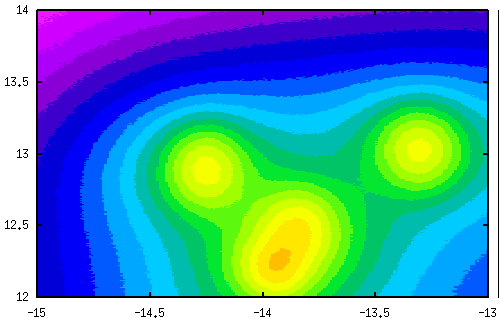 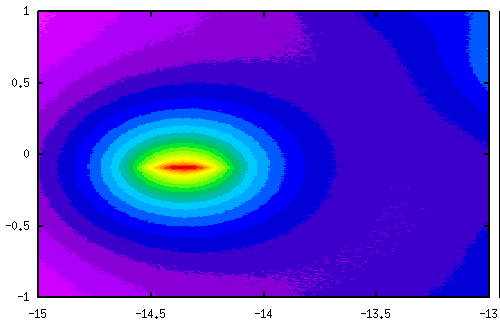 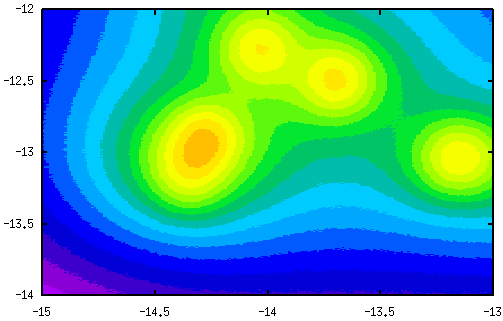 Table: The highest temperature rise in the setting bins was found
Figure: Energy deposition map for Higgs model, from Fluka simulation
6
ANSYS: mechanical simulation
Geometry: cylinder, Al absorber surrounded by Cast iron and concrete
Thermal-static structural model:
A uniform heat generation in the core is used to test the model. Deformation is shown in the lower figure.
Next step:
Import the energy distribution from Fluka simulation.
Besides deformation, study more properties
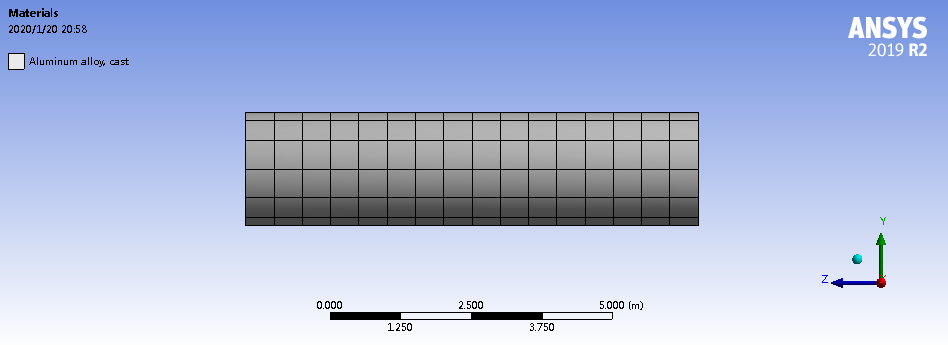 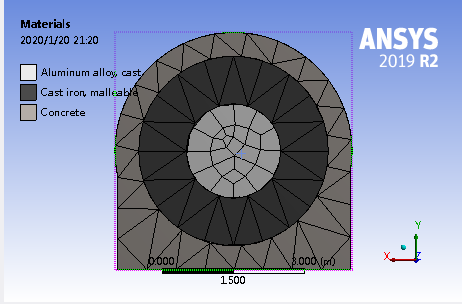 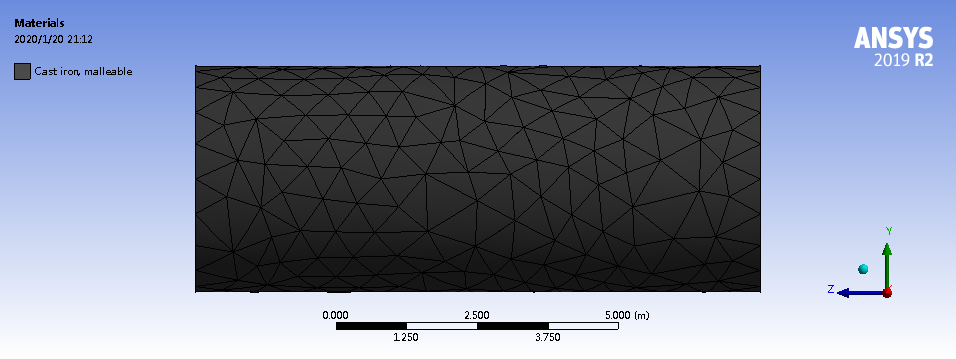 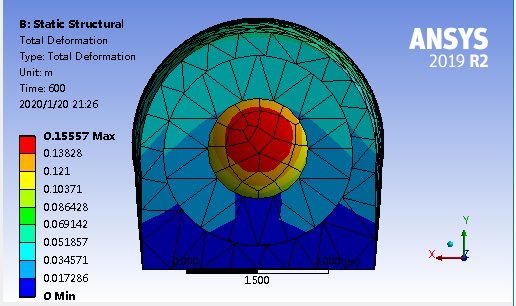 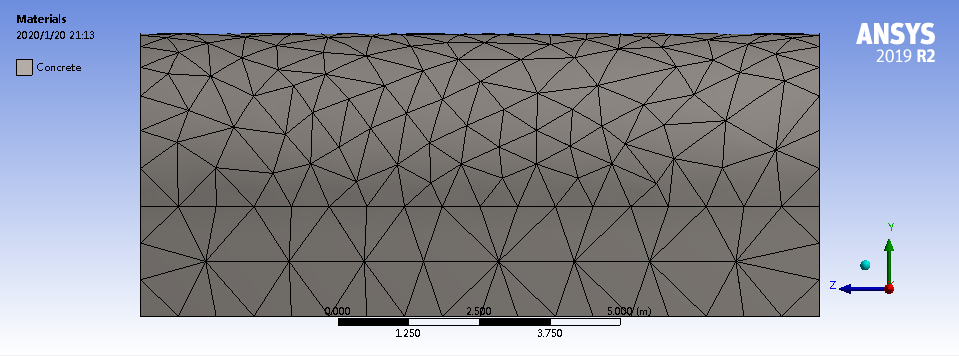 7
Many thanks!
Materials are offered by Guangyi TANG, Xiaohao CUI;  useful discuss with Jianli WANG; ANSYS software supported by Haijing WANG;
8